Northside Parking Garage Study
TSAC
April 3, 2013
Study Elements
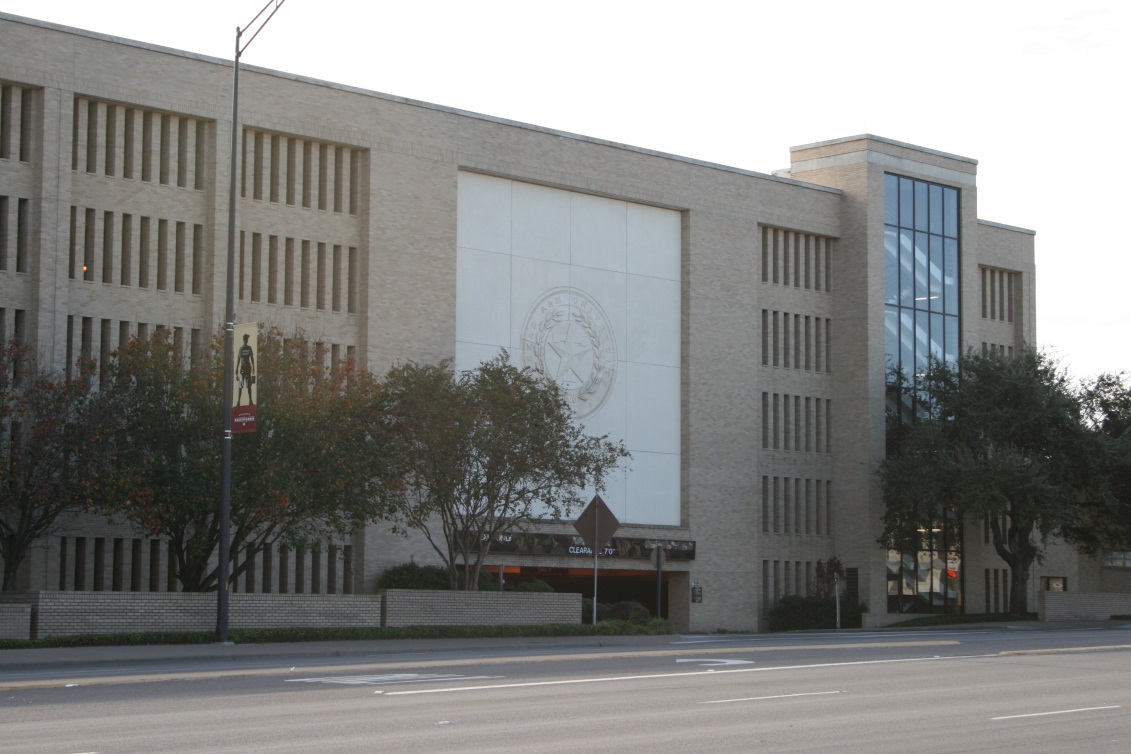 Need for Increased Visitor Parking in the Northside Garage
Using Equipment to improve circulation and efficiency
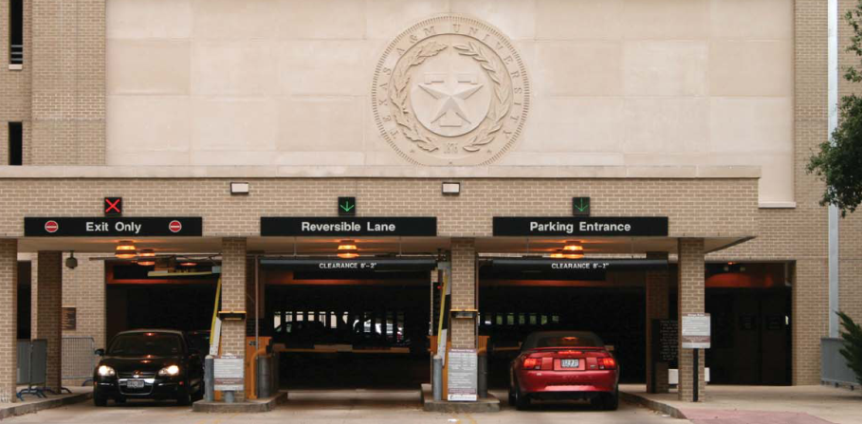 Existing Conditions
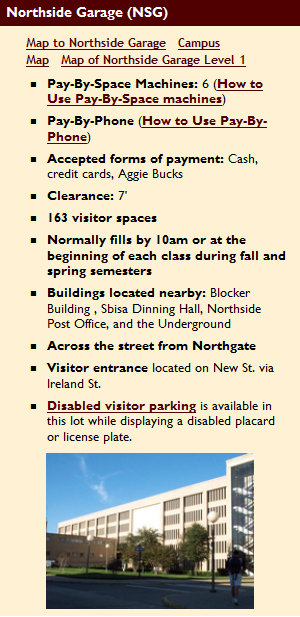 Visitor    = 	163 Spaces
Reserved=  469 Spaces
Regular  =	1,175 Spaces
ADA       = 	29 Spaces
Other     =	1 Space  	
	       = 	1,837 Spaces
Existing Conditions
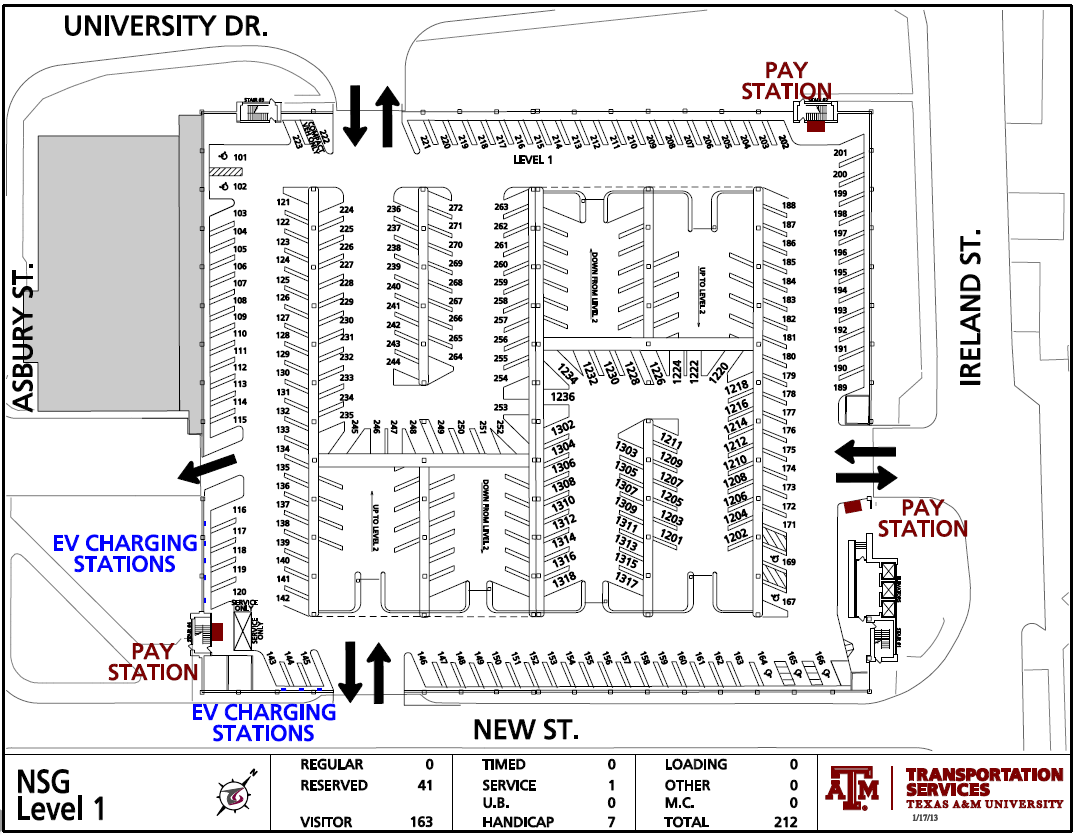 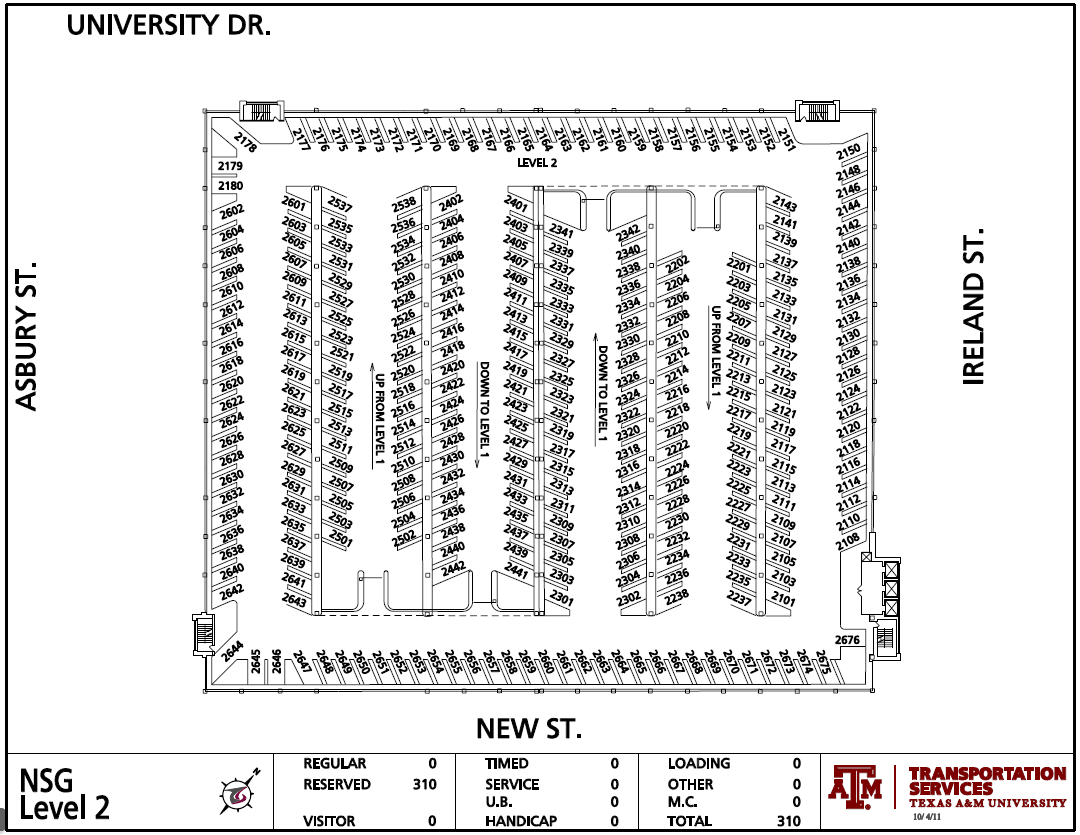 Visitor Supply / Demand Study
Real Time Data Counts
Traffic Counts
Field Observed          Visitor Demand
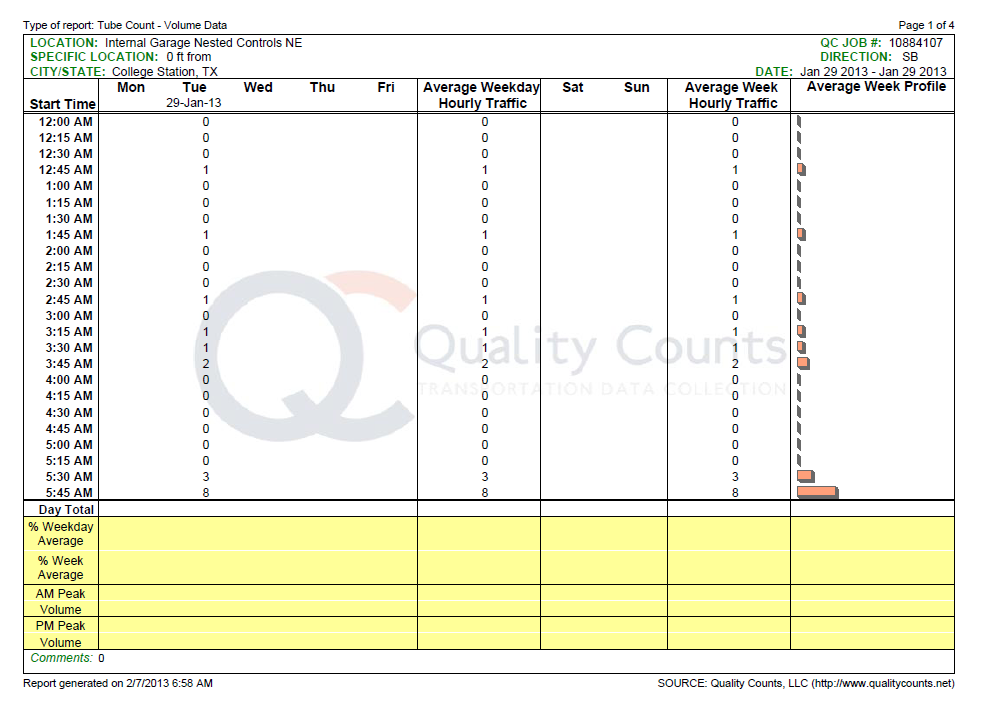 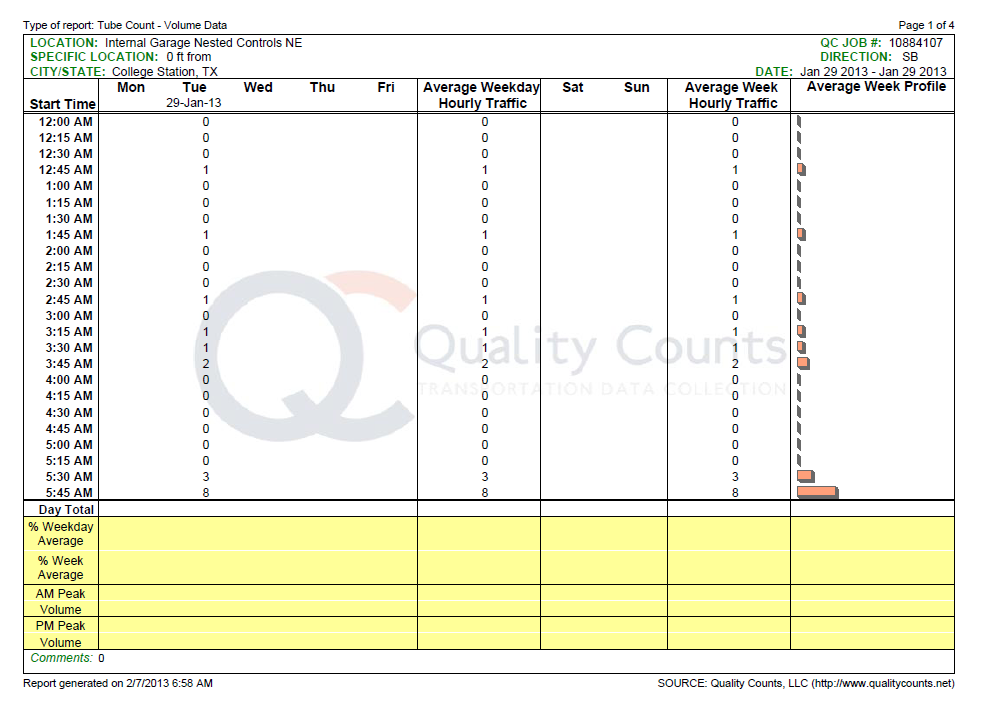 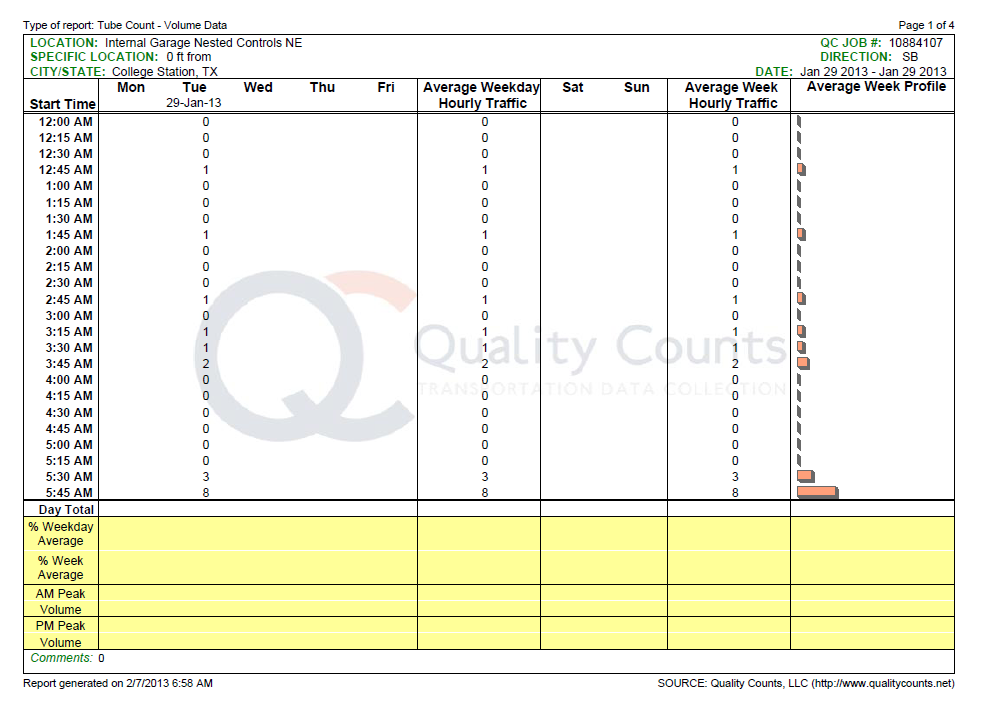 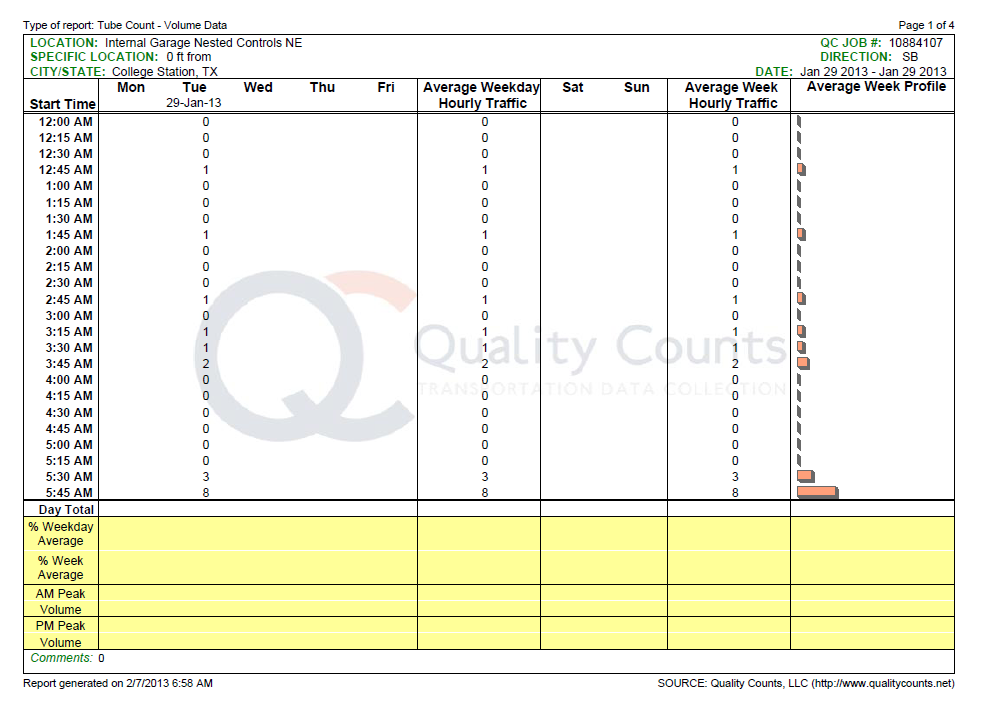 Supply / Demand Study Results
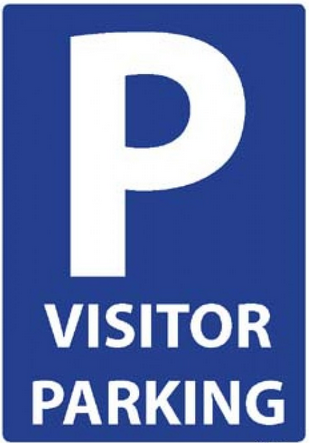 Visitor Peak Hour Tuesday / Thursday is 1:00 p.m. to 2:00 p.m.
Latent Visitor Demand     = 63 Visitor Parkers in the Peak Hour
Recommended Visitor Parking = 
    (163 + 63 + 10%)
    = 250 Spaces +
Traffic / Access Analysis
Close University Drive Entry / Exit
Place Entry / Exit Gates at Ireland and New Streets
Place Exit Gates to Asbury Street
Accommodate Pay on Foot and/or Pay in Lane
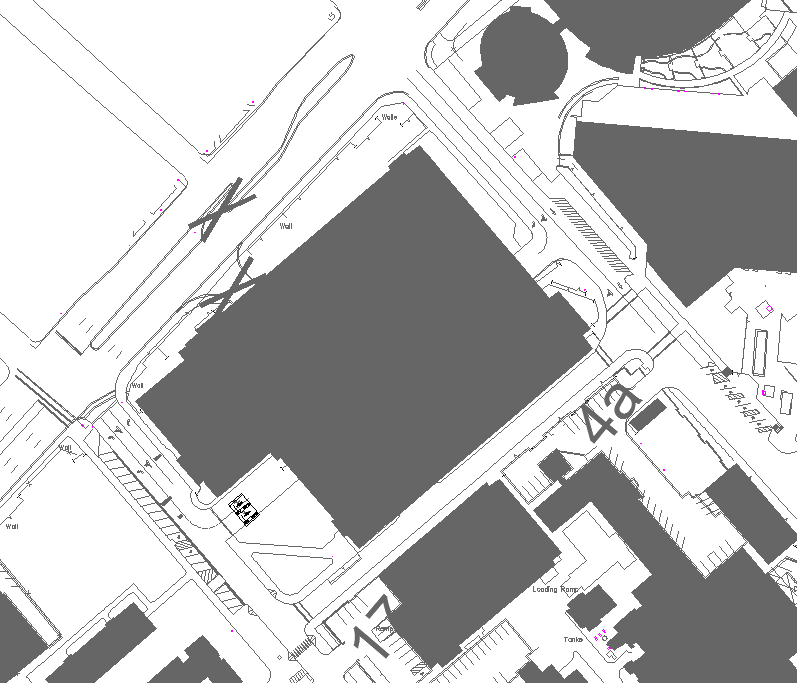 Traffic / Access Analysis
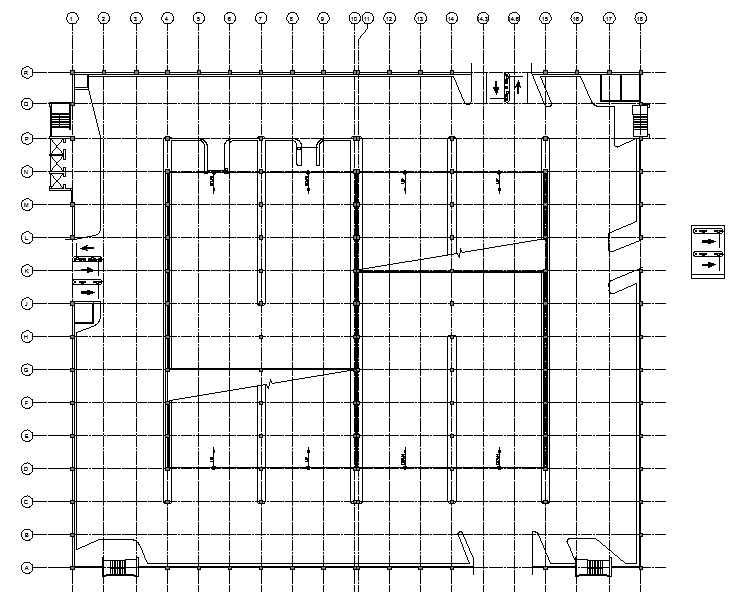 Implementation Options
New External Gates - No Internal Gates
	*(Similar to Central Campus Garage)

PROS				CONS
- Precision			- Increased Risk of Reserved 	 - Flexibility 			   Space Violation
- Less Equipment 		- Increase Reserved Space 
- ADA Flexibility 		  Signage and/or equipment
				- Decreased service for both 
* Priority Bay Would Remain	 	   permit holder and visitor
[Speaker Notes: **
All of these cons are because of RNS.]
Implementation Options
2.  New External Gates – Move Internal Gates to 3rd Floor 	*(Similar to University Center Garage)

PROS					CONS
- Control of Reserved Spaces	- Too Many Visitor Spaces
- Increased service for both  	- Less Flexibility
   permit holder and visitor	- More Equipment
   by reduced violations		- Fewer student permits
Implementation Options
New External Gates - Add 2nd Gated Priority Bay and Remove Upper Level Gates 
PROS				CONS
- Precision			- Increased Risk of Reserved 	 - Flexibility 			   Space Violation
- Less Equipment 		
- ADA Flexibility		   
- Adds 41 Reserved Spaces
   to 1st Floor
[Speaker Notes: New Priority Bay Spaces help accommodate RNS customers who don’t like the new ungated arrangement]
Implementation Options
4. 	New External Gates - Close University Drive Entry/Exit

PROS				CONS
- Improved Traffic Flow	 - Initial Customer Perception
Implementation Options
5. 	No New Gates - Close University Drive Entry/Exit

PROS				CONS
- Improved Traffic Flow	 - Initial Customer Perception
Next Steps
Select Preferred Control Option
Prepare Plans and Specifications for Implementation